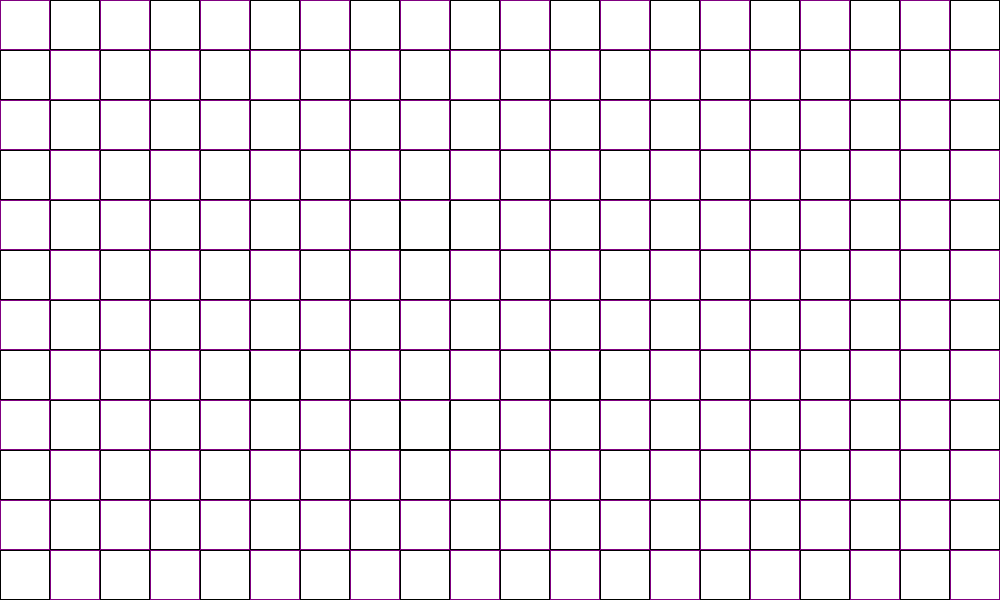 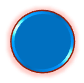 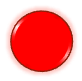 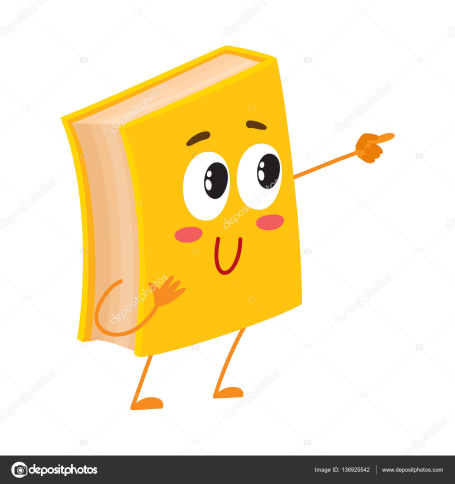 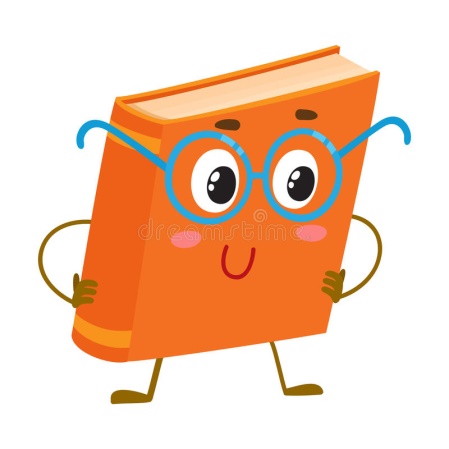 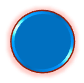 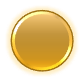 МАТЕМАТИКА
4класс
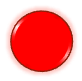 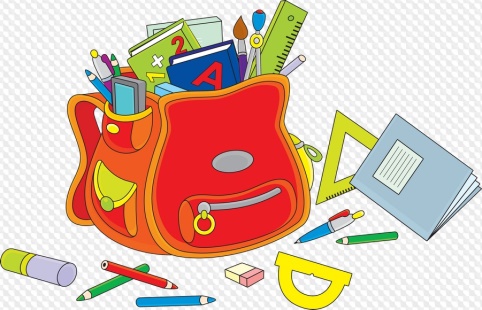 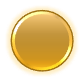 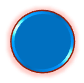 Роговская Наталья Ивановна
Учитель начальных классов
Устный   счёт
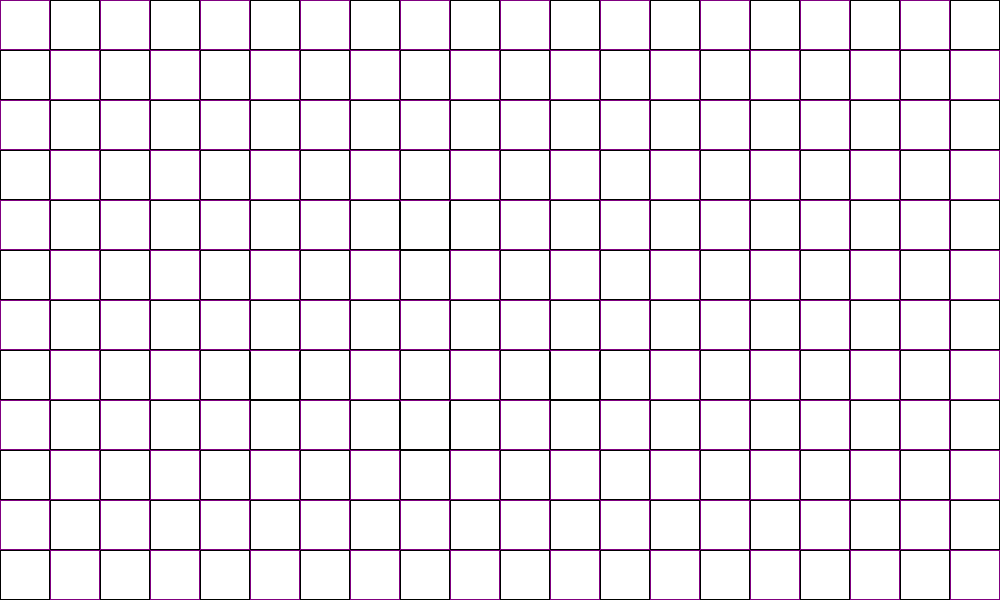 34
738
-214
+6
524
:10
530
53
-19
32
-80
+58
:2
16
 7
112
32
90
:9
+69
:10
-15
60
540
6
60
75
Классная     работа          08.12.20
Вырази в указанных единицах измерения
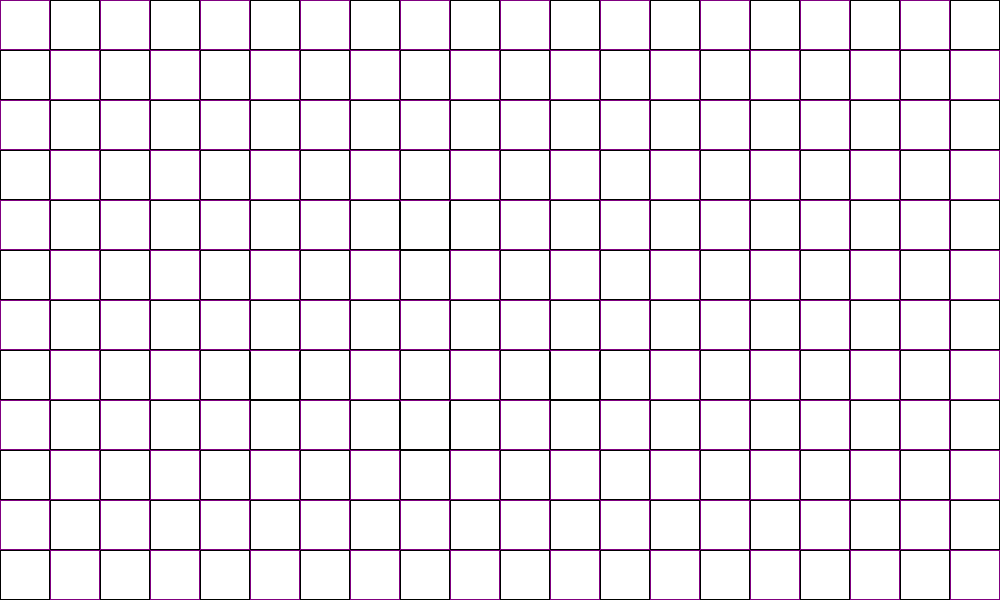 6
5
5  0  6 кг =     ц     кг
1  9  0 мин =     ч        мин
3
1  0
1
1  8  0  3 г  =     кг            г
8 0  3
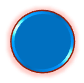 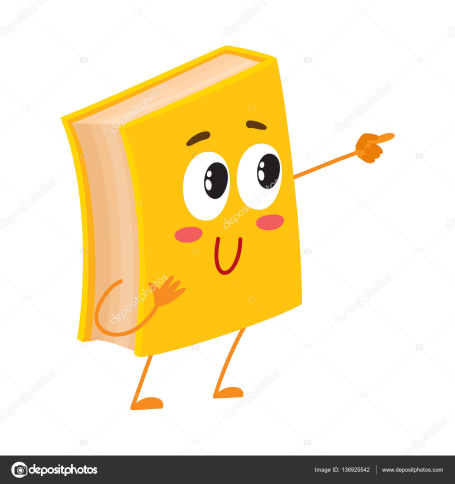 5  7  0  8 м =     км               м
5
7  0  8
Классная     работа          08.12.20
Найди:
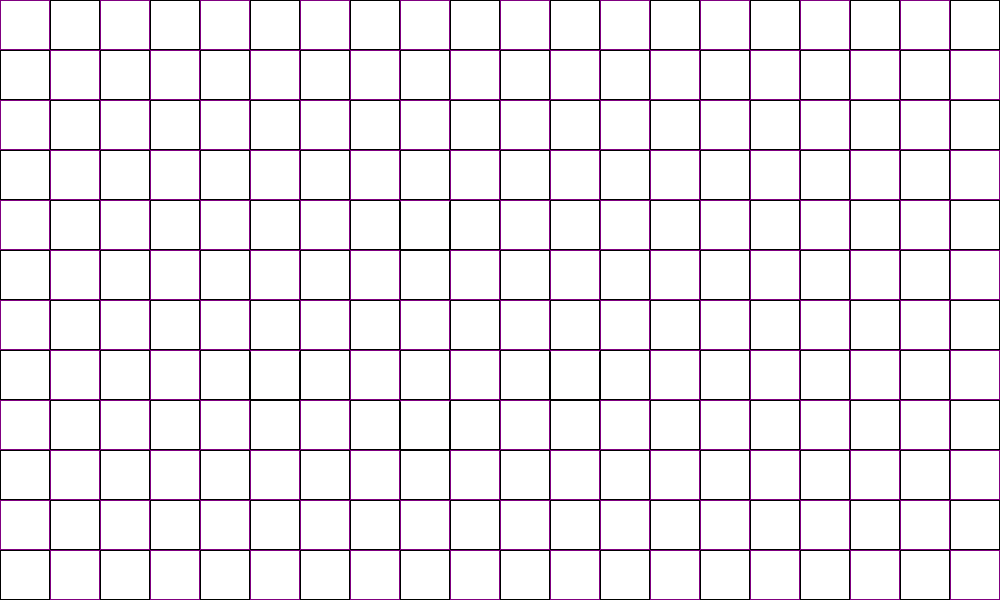 число, если его третья доля равна 15;
число, если его восьмая доля равна 80;
пятую долю числа 250;
четыре шестых доли числа 24;
4 5
5  0
6  4  0
1  6
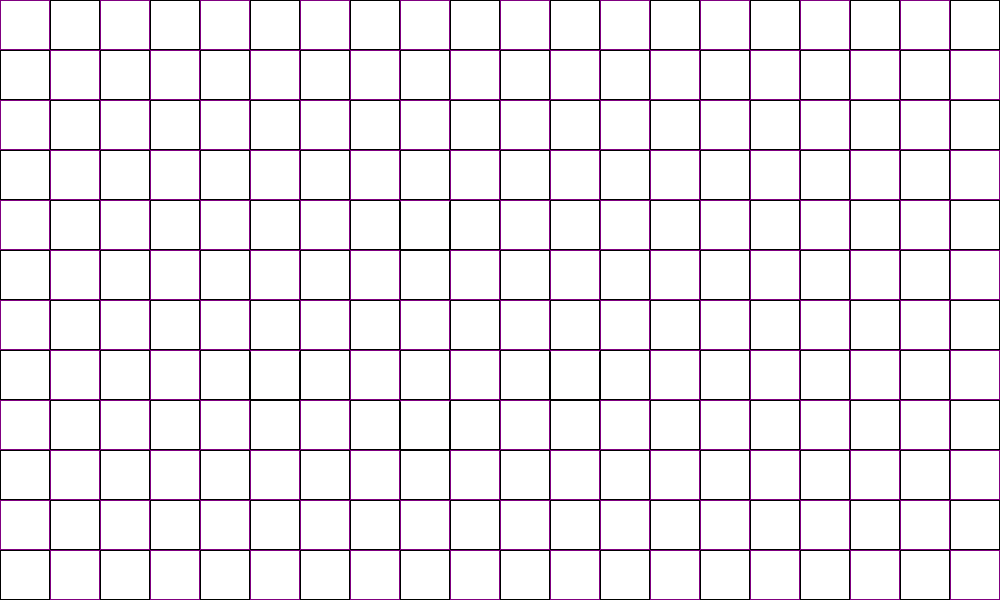 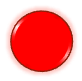 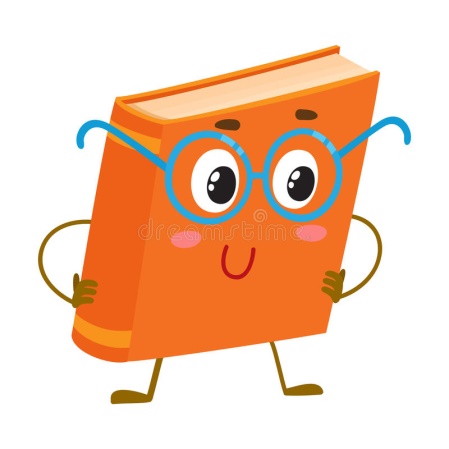 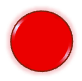 100:10
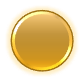 108 - 19
?
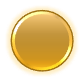 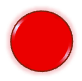 4кг-2г
67+1
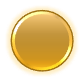 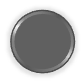 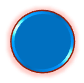 0124
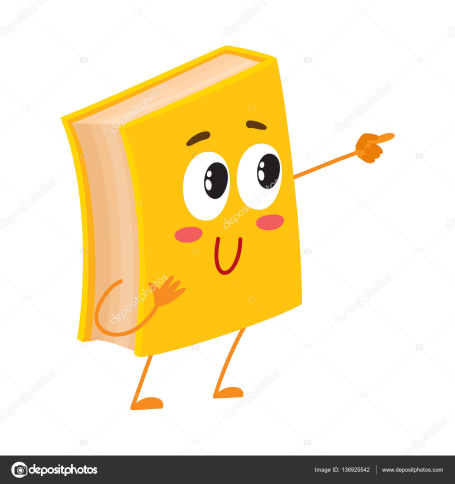 720:60
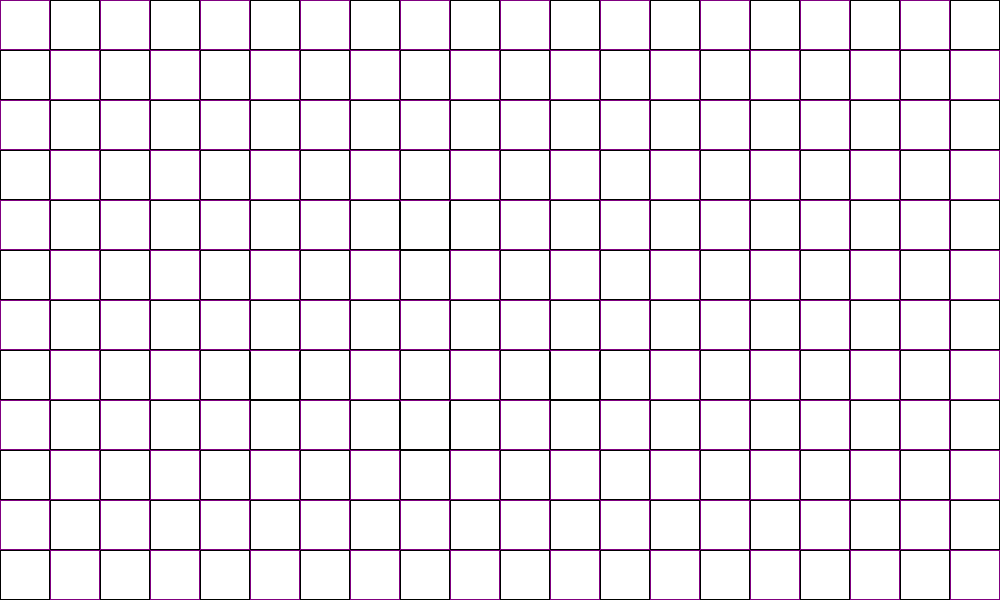 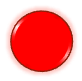 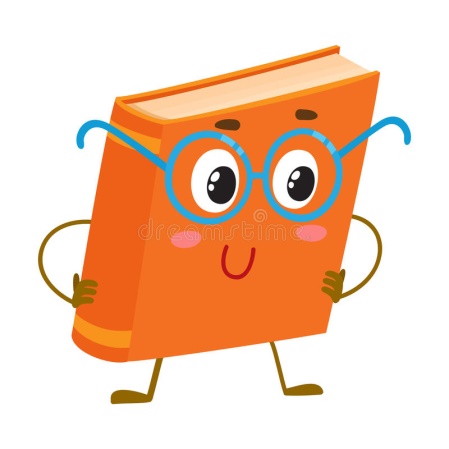 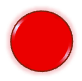 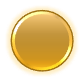 Сложение  и  вычитание величин
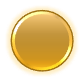 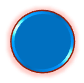 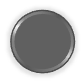 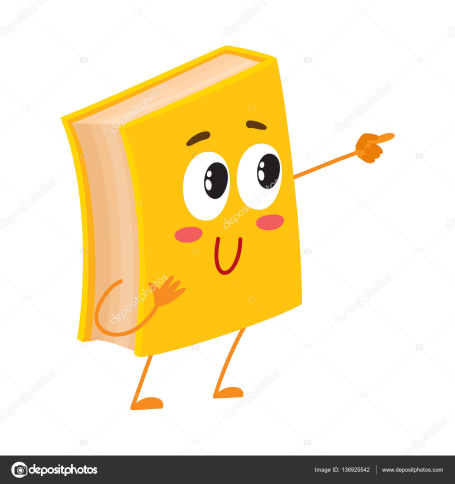 Классная     работа          08.12.20
Начертите отрезки длиной 3см и 5см.
На сколько первый отрезок короче второго?
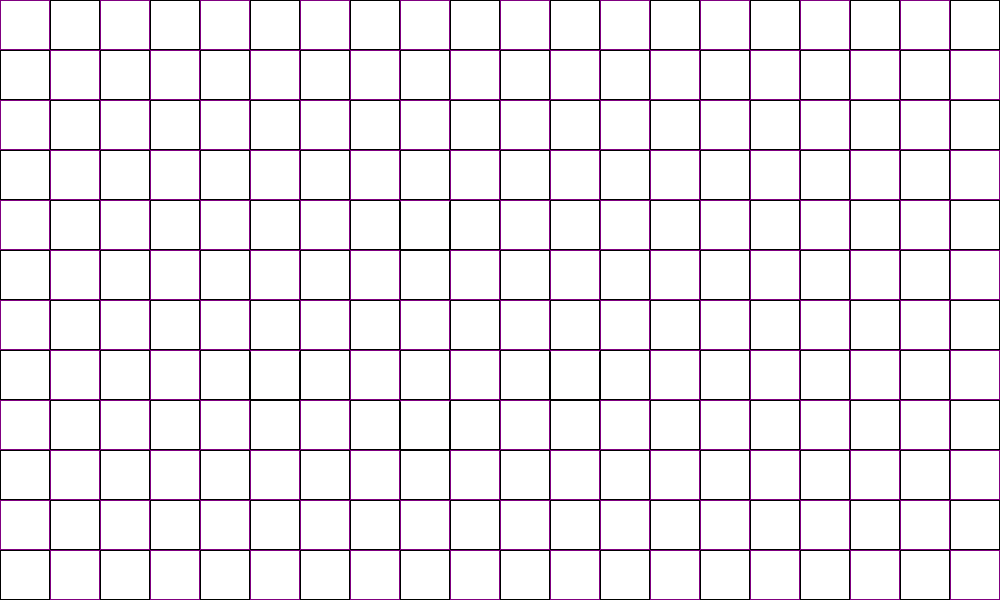 3 см
? см
5 см
5 см -   3 см =  2  см
Работа по учебнику
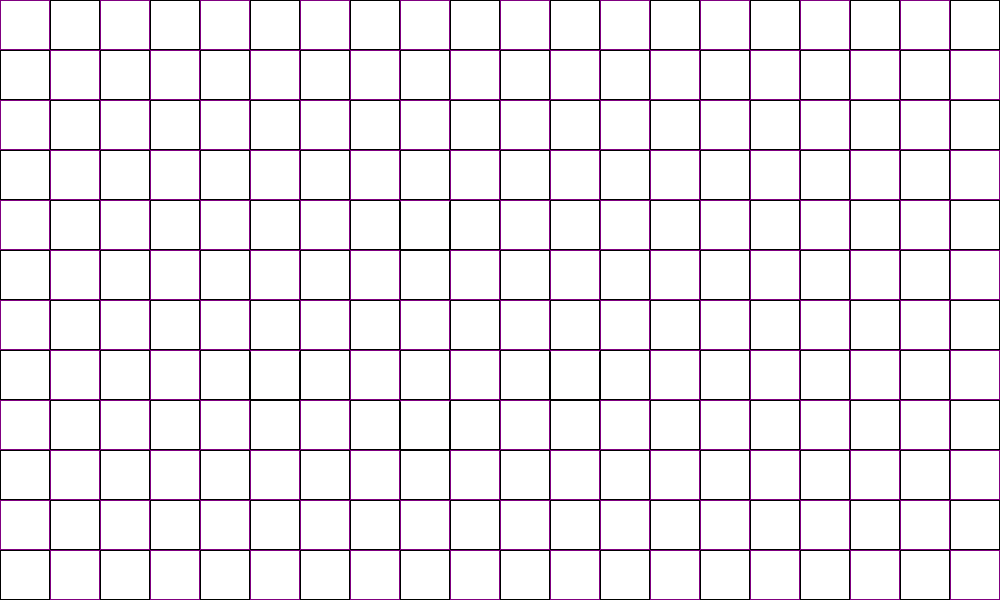 с.67
№113
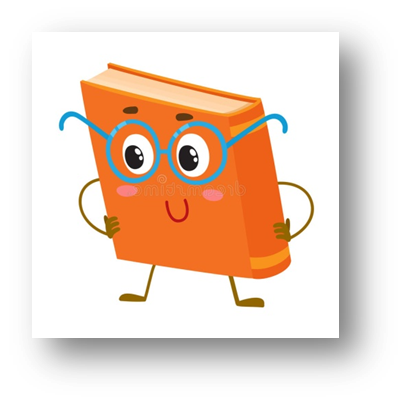 Физминутка  для  глаз
Работа по учебнику
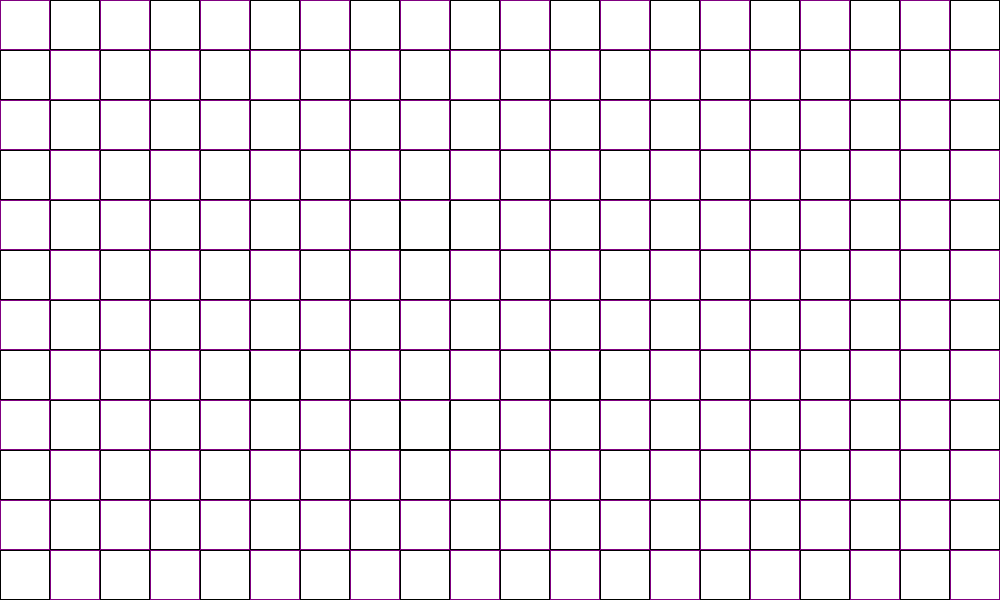 №114
с.67
1  6 м  3  1  см
1  2  м  8  6 см +  3 м  4  5 см =
1  2   8  6
1  2  м  8  6  см
+
+
3  4  5
3 м  4  5  см
1  6 м  3  1  см
1  6   3  1  (см)
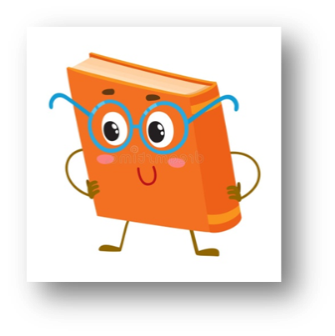 Алгоритм сложения и вычитания величин
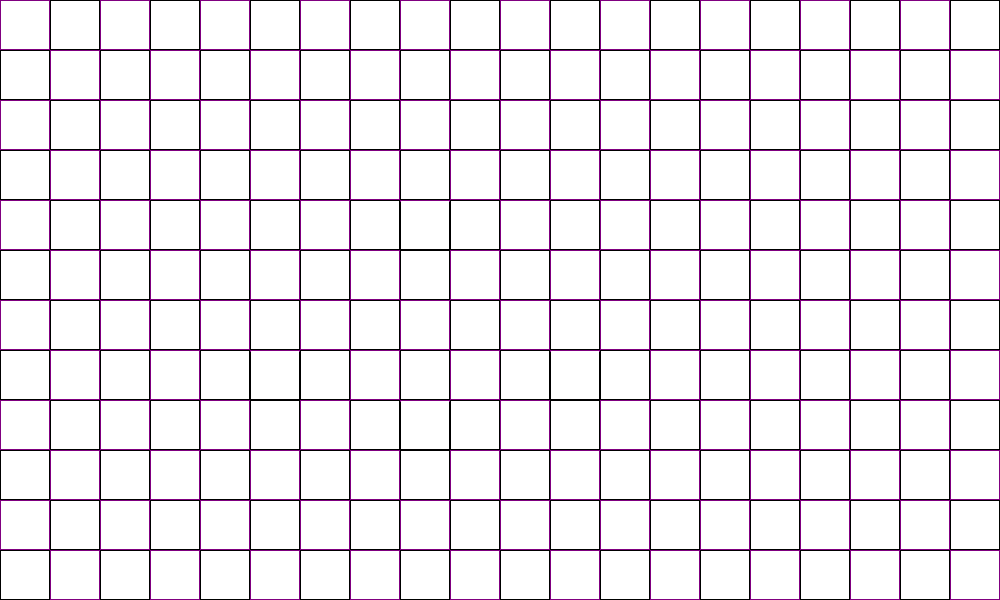 Заменяем крупные единицы мелкими.
Выполняем действие 
(сложение или вычитание).
3) Переводим мелкие единицы
 в более крупные.
Работа по учебнику
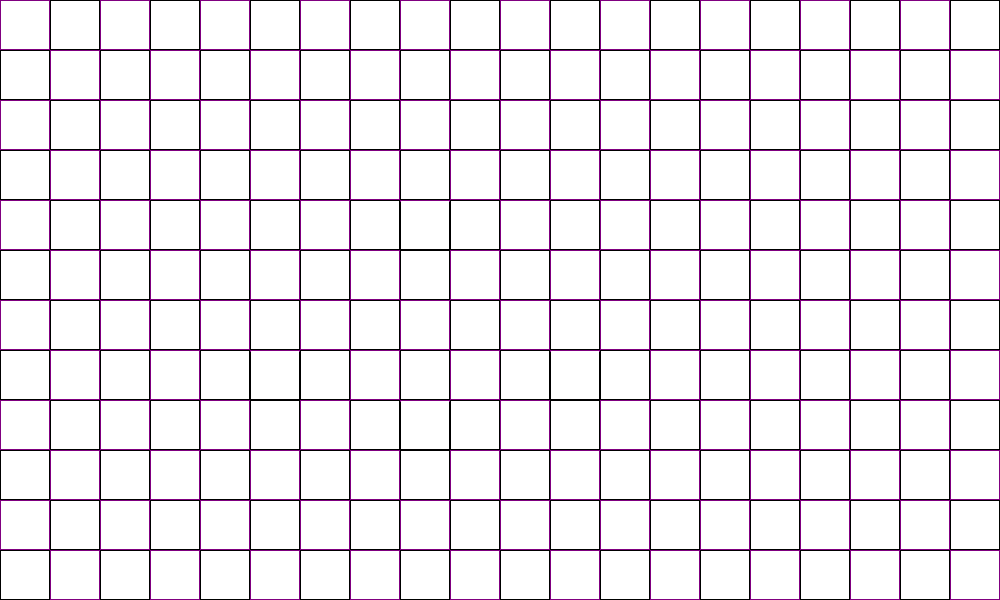 с.67
Задача №116
210мин
?
1ч27мин
1ч38мин
1 ч  2  7 мин= 8  7  мин
25мин > 23 мин
1 ч  3  8 мин= 9  8  мин
2 1  0  –   9  8  –  8  7  =   2  5 ( мин)
Работа по учебнику
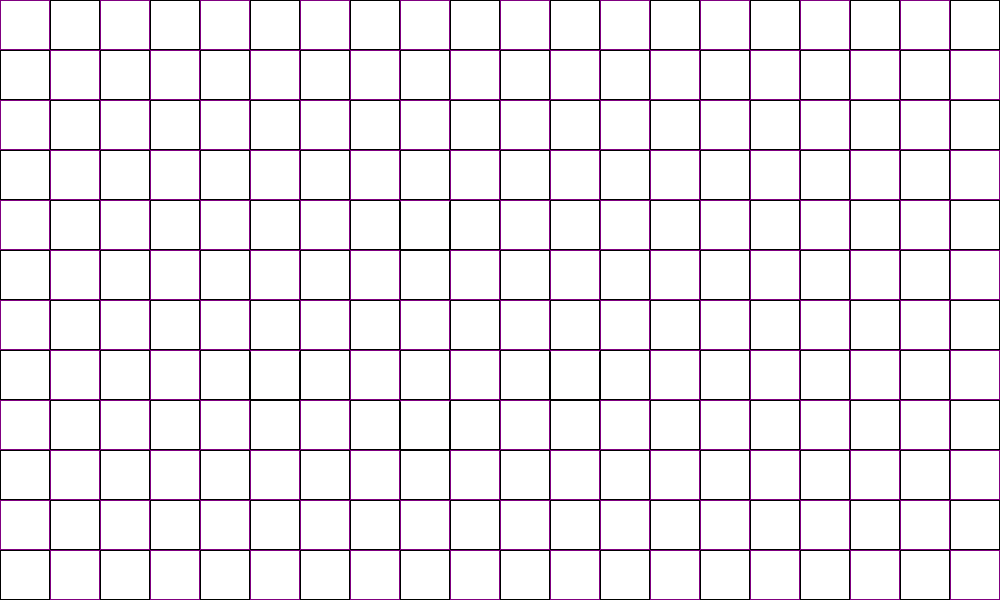 3см
с.67
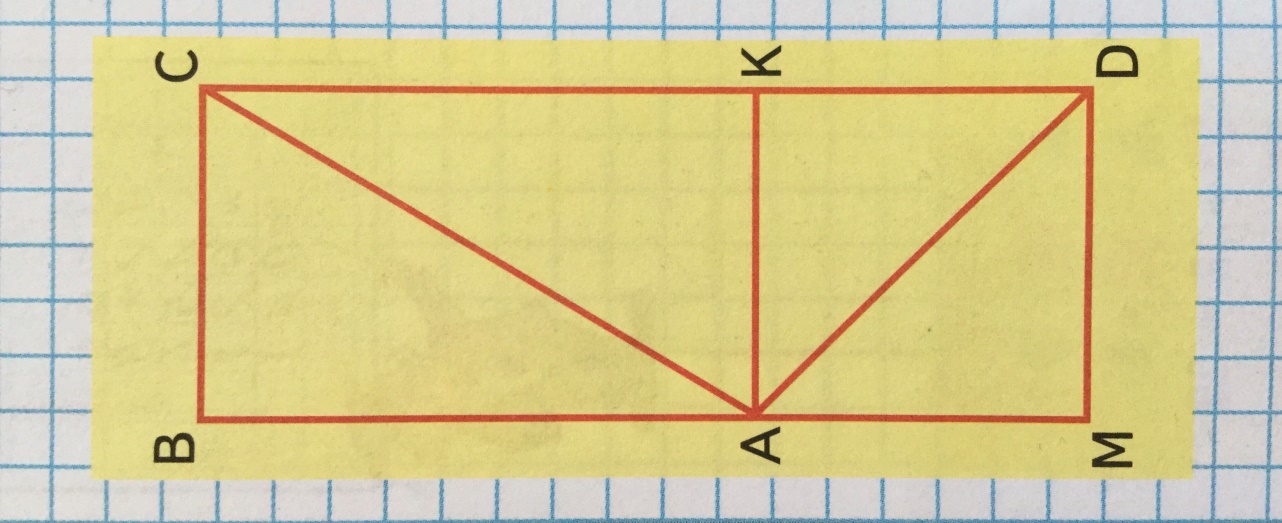 №118
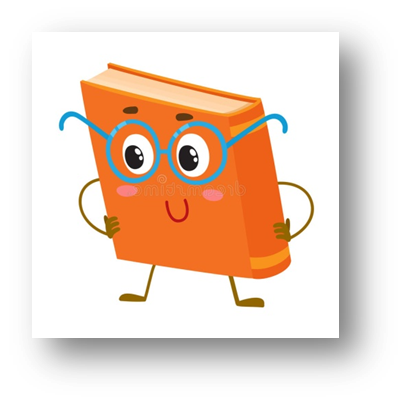 8см
рефлексия
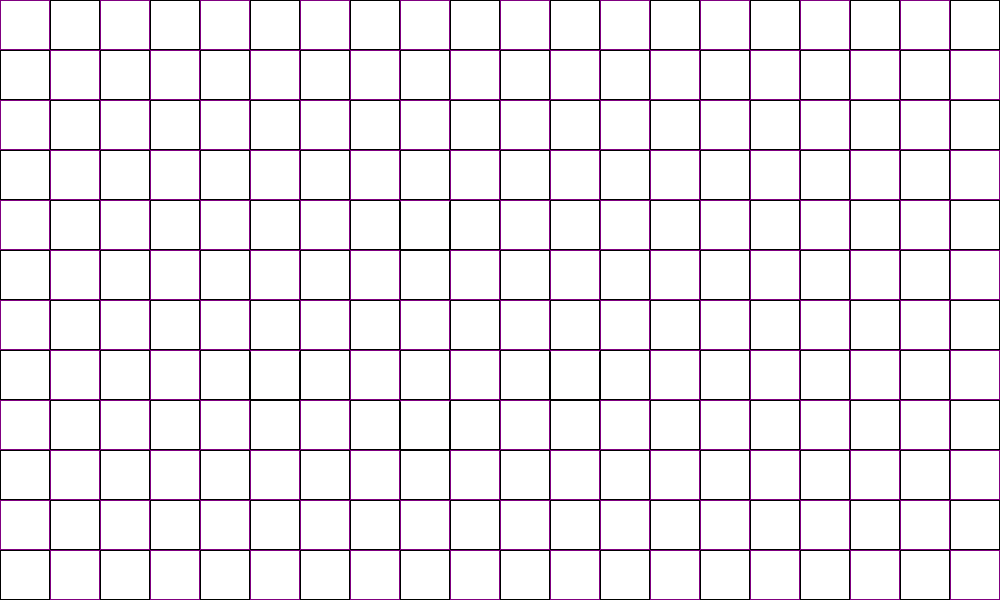 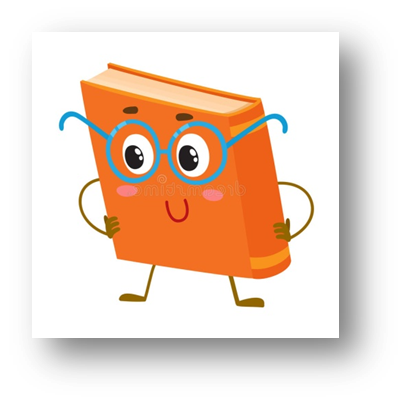 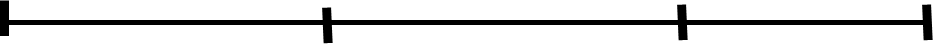 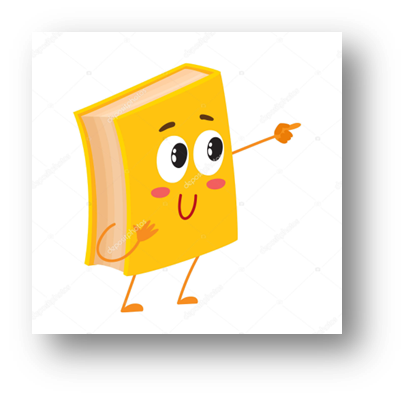 Домашнее задание
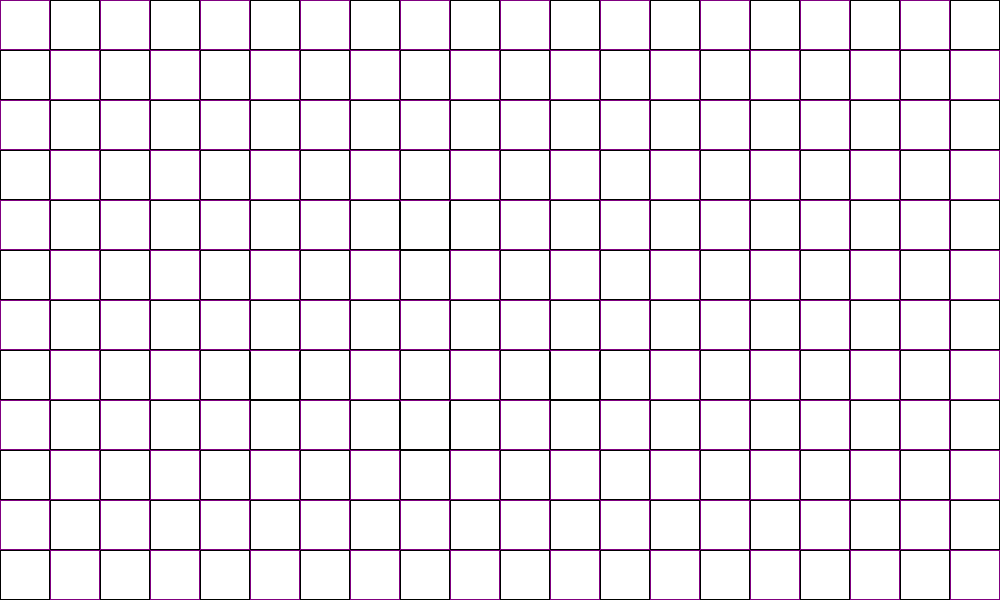 №115, №317
с.67
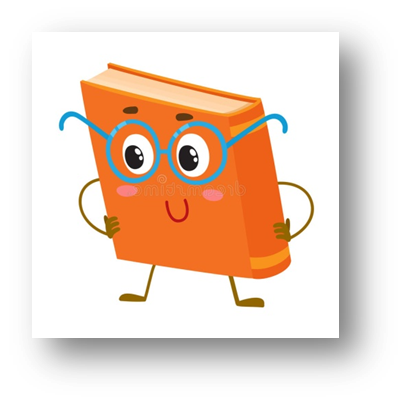 Литература:
Т.Н.Ситникова. Поурочные разработки по математике. 4 класс.
М.И.Моро. Математика. 4 класс. Учебник. часть 1
Рисунки https://infourok.ru/tvorcheskij-otchyot-kniga-1-klassa-4033138.html